Management of the Newly Diagnosed patient: Nurses role and skills.



Jane Bruton
Aims of HIV Care
Test, link and retain patients in care, on suppressive treatment throughout the lifespan 
Meet the new Global AIDS target of 95%-95% - 95% by 2025
End the HIV Epidemic by 2030
To achieve this the international aspiration has to be to reduce the inequalities that drive the HIV epidemic
The Nurse’s Role
Definition: To advocate and care for individuals of all backgrounds and support them through health and illness.
Taking responsibility for the holistic needs of individuals and their significant others: including, psychosocial, clinical, cultural, spiritual and developmental.
Building a nurse/patient partnership in care
[Speaker Notes: May include; Monitor patient health and record; giving medications and treatments; advocate for health and well being; perform diagnostic tests;educate patients about management of illness and provide support and advice to patients]
Holistic approach to HIV care
Coping with a positive HIV test
First reaction- denial; self blame; fear of rejection; guilt; burden of responsibility
Engagement with care –first clinic appointment; initial assessments 
Sharing the diagnosis with others
Partner notification, sex and relationships, treatment as prevention U=U
[Speaker Notes: People react in different ways; self blame; denial; fear of rejection]
Assessing readiness to start medication
Pre-contemplation 
“I don’t need it I feel good”    
“I don’t want to think about it”
Contemplation 
“I’m weighing things up but don’t know what to do”
Preparation 
“I want to start I think the drugs will help me 
live a normal life”
Action
“I will start”
Maintenance
”I will continue” “I have difficulties”
https://www.eacsociety.org/media/final2021eacsguidelinesv11.0_oct2021.pdf
Nurse support
Nurse support
Nurse support
Start
ART
Nurse Support
Nurse Support
Current country guidelines for managing a newly diagnosed person?
What is the nurse input at each stage:
Assessment 
Social and psychological support 
Treatment consideration
Adherence support and side-effect management
Sexual health support
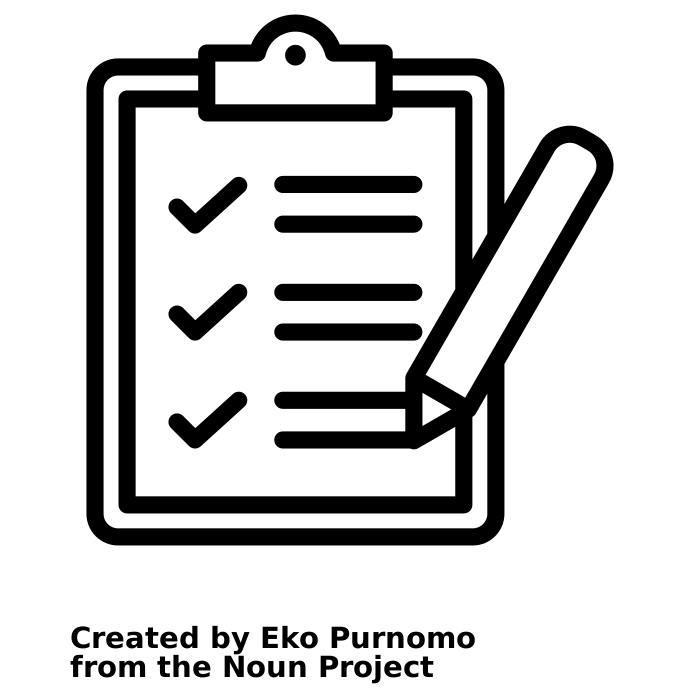 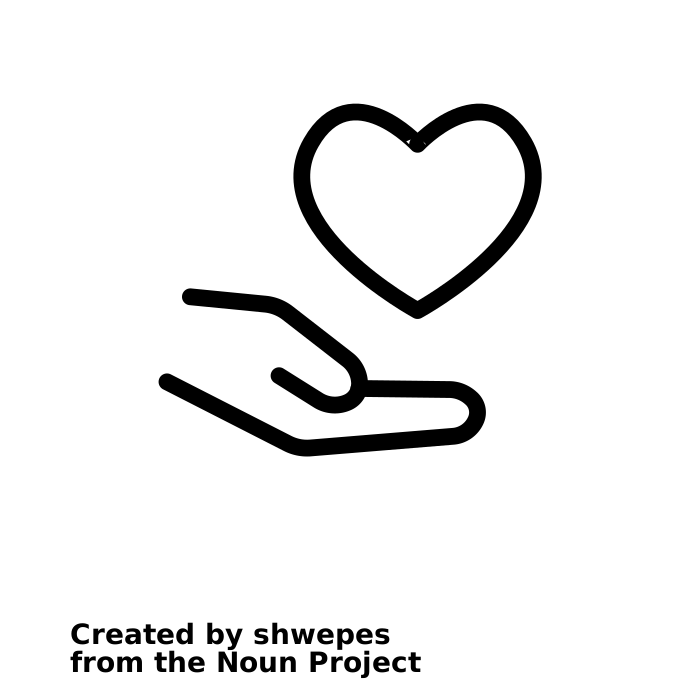 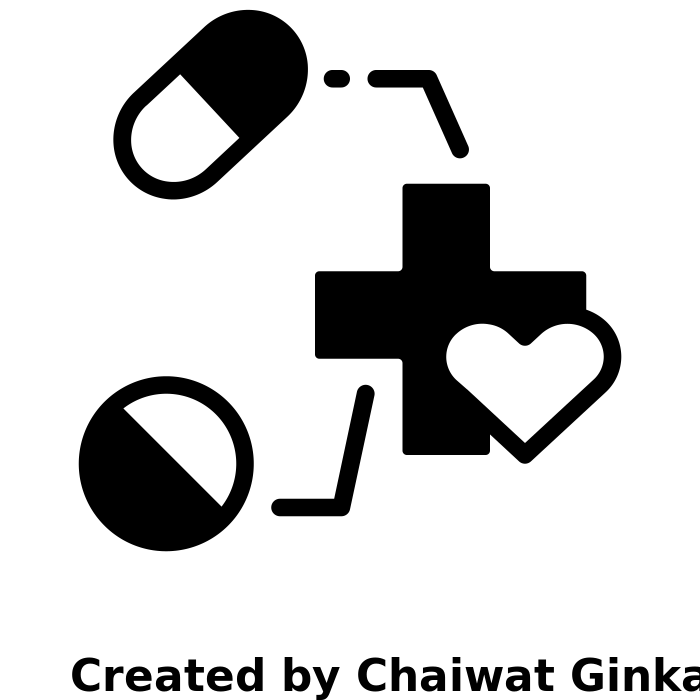 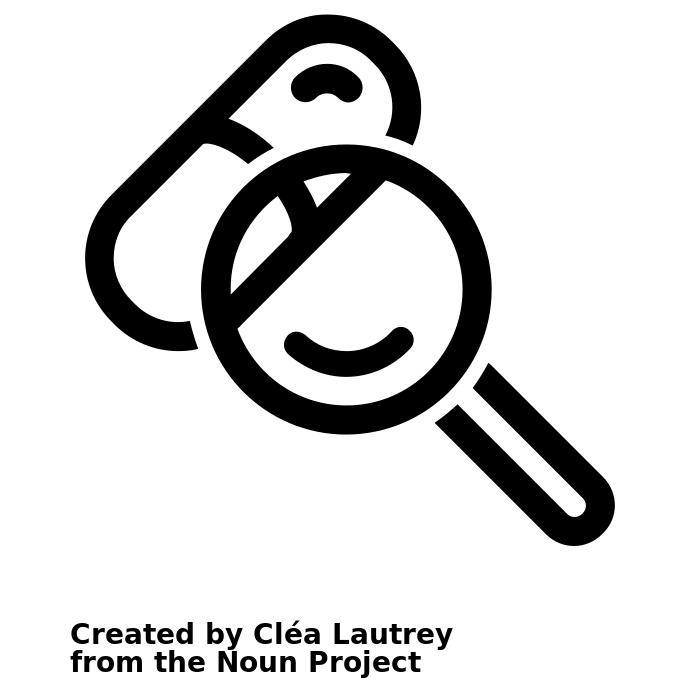 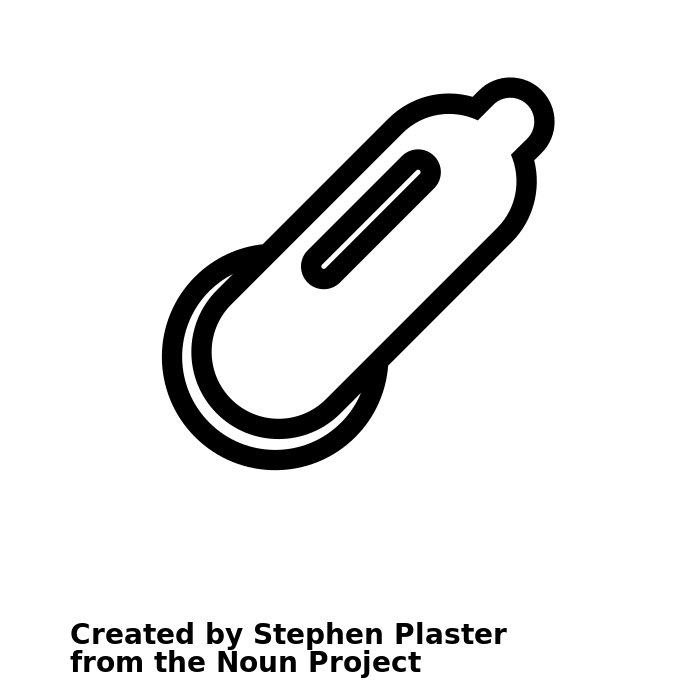 Conclusion
HIV is a manageable condition if treated 
To stay healthy the patient needs:
Nurse/patient partnership working
Support for their holistic needs
Access to & regular attendance at HIV clinic
Education
Regular psycho-social assessments (min every 6 months)
Support to develop self-management skills
Thank you and any questions ?
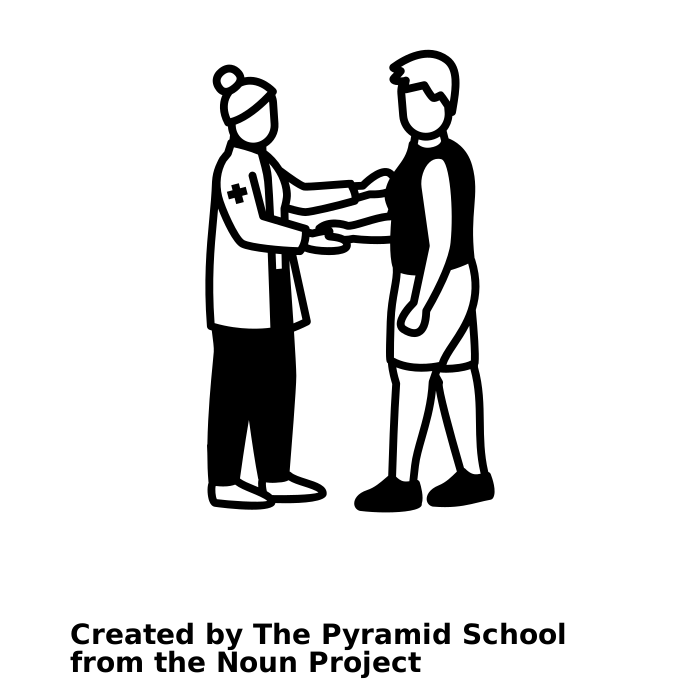